Process for Requesting and Registration of Casual Workers
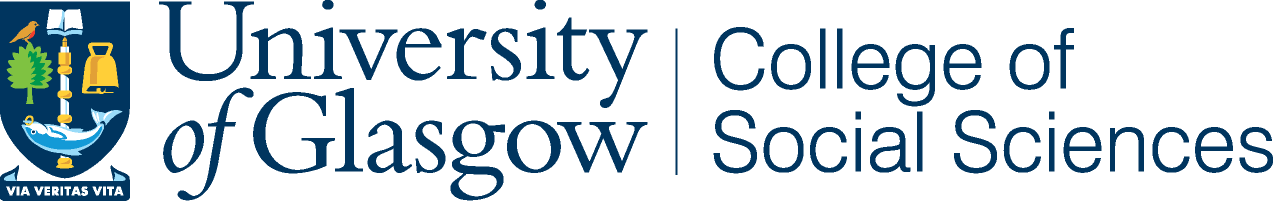 School/Service to complete request form and submit to College HR for assessment. College HR will assess and determine if the work is truly casual or if it should be a fractional contract.
Note: To avoid delay, please ensure the request form is completed in full and clearly states; start/end dates, hours to be worked and working pattern.
Note: The ID should be signed by the HoSA (or delegate) before being uploaded to CoreHR.
Note: Working Permissions will continue to be monitored by the College HR Team.
School/Service to undertake ID checks and the individuals right to work in the UK. ID should be uploaded to CoreHR and all relevant User Data Fields within CoreHR updated.
Following an assessment of the post details in section B of the request form, verification of ID and the individuals right to work in the UK, College HR will approve/reject the request. You will be notified of the outcome by email.
Important Information 

Affiliates: Affiliates no longer require approval from College HR. As this work is not paid by the University, no ID checks are required. 
                 College HR will approve on CoreHR.

ID Checks: Only ID signed by an employee of the University of Glasgow will be accepted. We are unable to accept ID checked by another institution

Payment of Non EU Citizens:  Please note that individuals who require working permissions cannot be paid after their permissions expiry date.